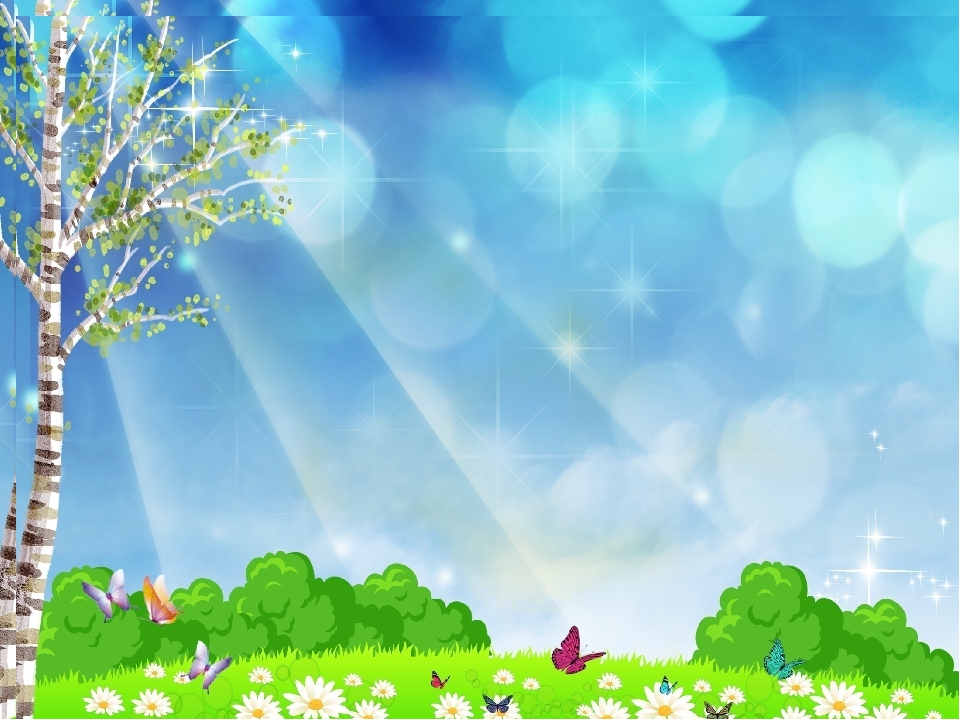 Муниципальное  бюджетное дошкольное образовательное учреждение 
 детский сад №  30 «Зоренька»
Логопедический проект 
«Сильный ветерок" 
в старшей и подготовительной логопедических группах
Учитель-логопедСкляренко Марина Алексеевна2023г.
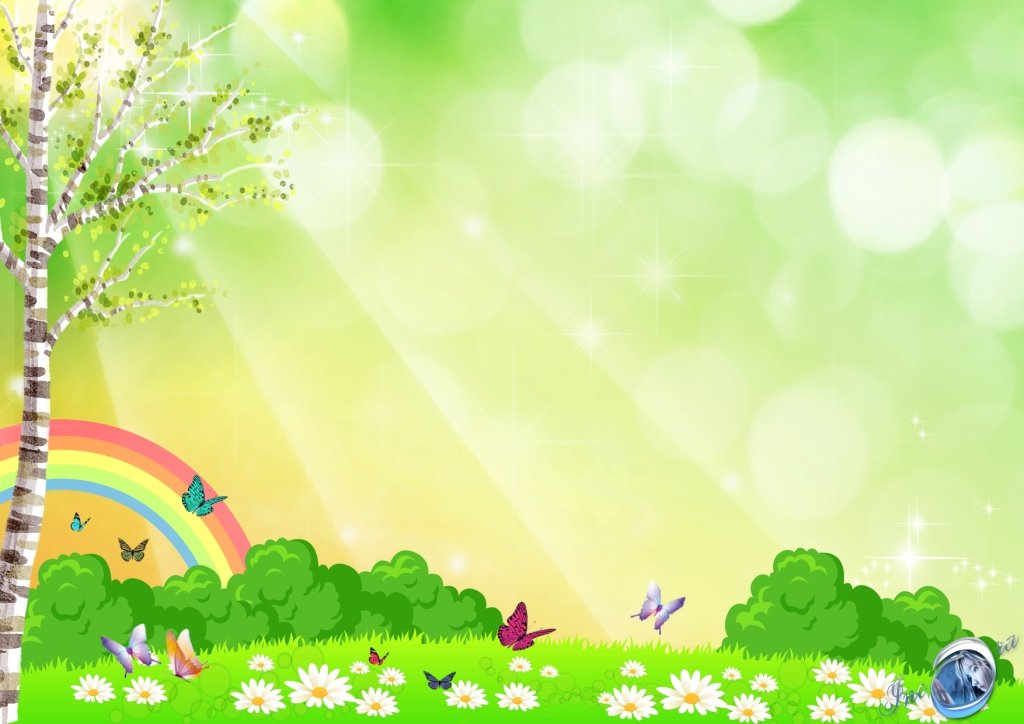 Актуальность. В настоящее время становится все больше детей плохо говорящих. Как известно, произношение звуков тесно связано с дыханием. Правильное речевое дыхание обеспечивает нормальное звукообразование, создаёт условия для поддержки громкости голоса, чёткого соблюдения пауз, сохранение плавности речи и интонационной выразительности.
Цель  проекта: формирование у детей умения управлять органами дыхания, развить нижнее диафрагмальное дыхание.


Тип проекта:  игровой.
Образовательная область : «Речевое развитие».
Срок осуществления проекта: долгосрочный,1 год.Участники проекта: дети, занимающиеся в старшей и подготовительной логопедических группах, учитель-логопед, педагоги, родители.
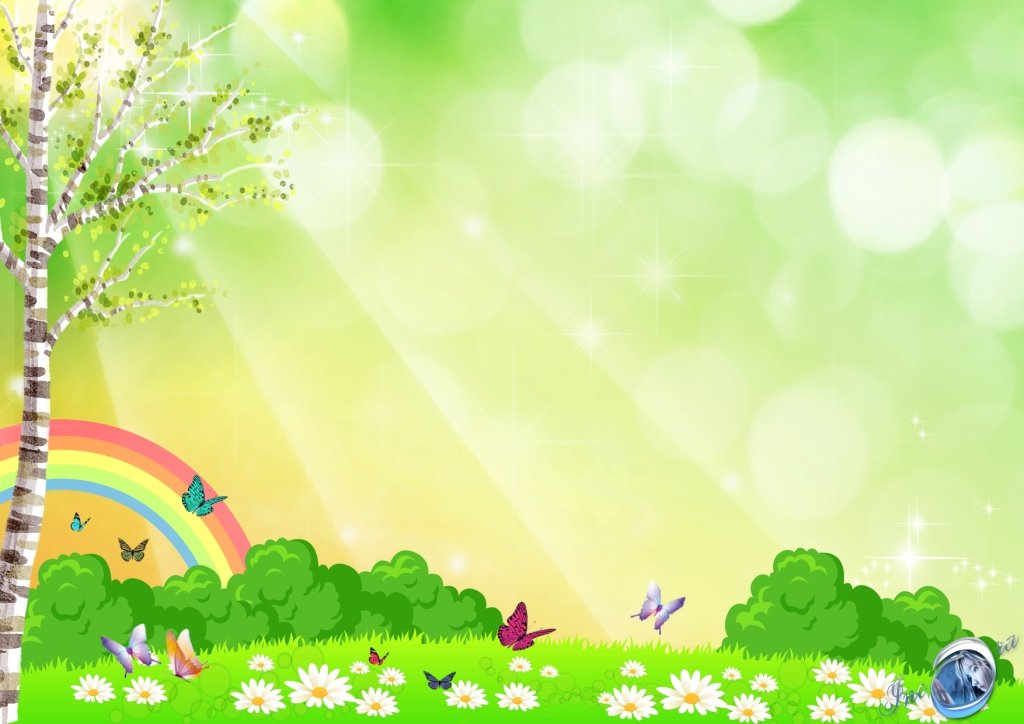 Задачи:
Развитие дифференцированного речевого и ротового выдоха у детей.
Развитие сильного, плавного, направленного выдоха без участия речи.
Развитие сильного плавного выдоха:
   на материале гласных звуков,
   на материале согласных звуков
   на материале слогов, слов
   на материале предложений и фраз.
Формирование и закрепление нижнее диафрагмального дыхания.
 Повысить компетенцию воспитателей в данной области.
Привлечь внимание родителей к совместной работе по развитию правильного речевого дыхания у детей.
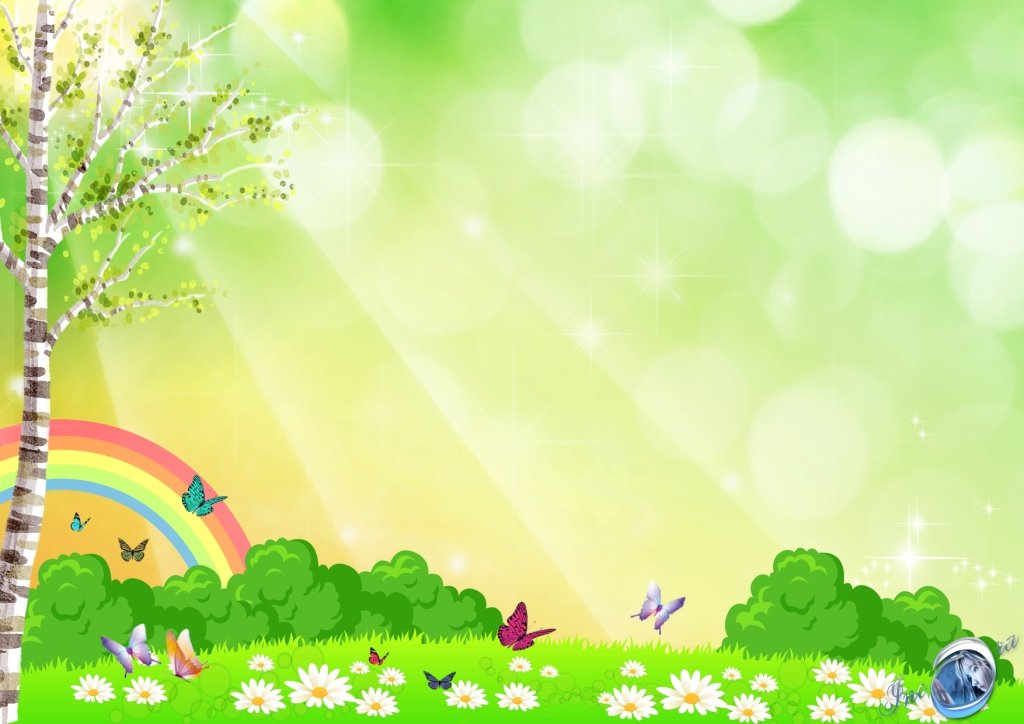 Ожидаемый результат: дети научатся правильному дыханию, в результате речь станет более чёткой, разборчивой. Будет разработан перспективный план и картотека игр  по формированию речевого  дыхания.
         
	Конечным продуктом проекта будет являться:
Сформированная устойчивая мотивация детей к речевой самореализации.
Повышение грамотности родителей в вопросах воспитания и обучения детей с речевыми нарушениями, оказания им поддержки и помощи в коррекционном процессе
Повышение профессиональной компетентности воспитателей ДОУ в вопросе оказания поддержки детям с речевыми нарушениями.
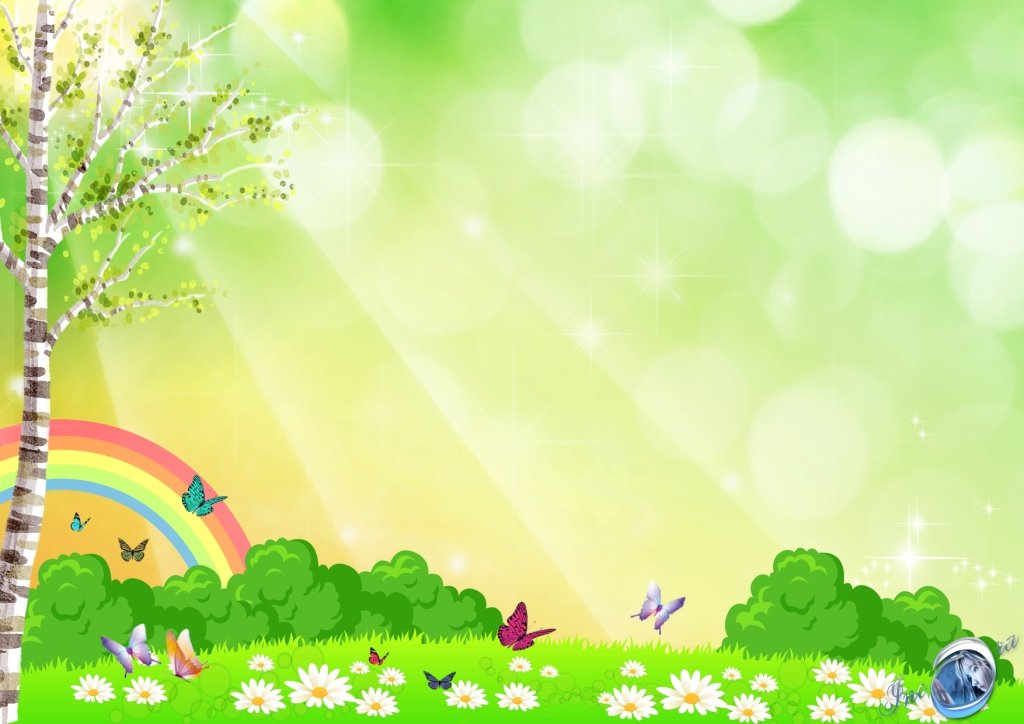 Этапы реализации проекта
1 этап: Организационный
2 этап: Практический
3 этап: Итоговый
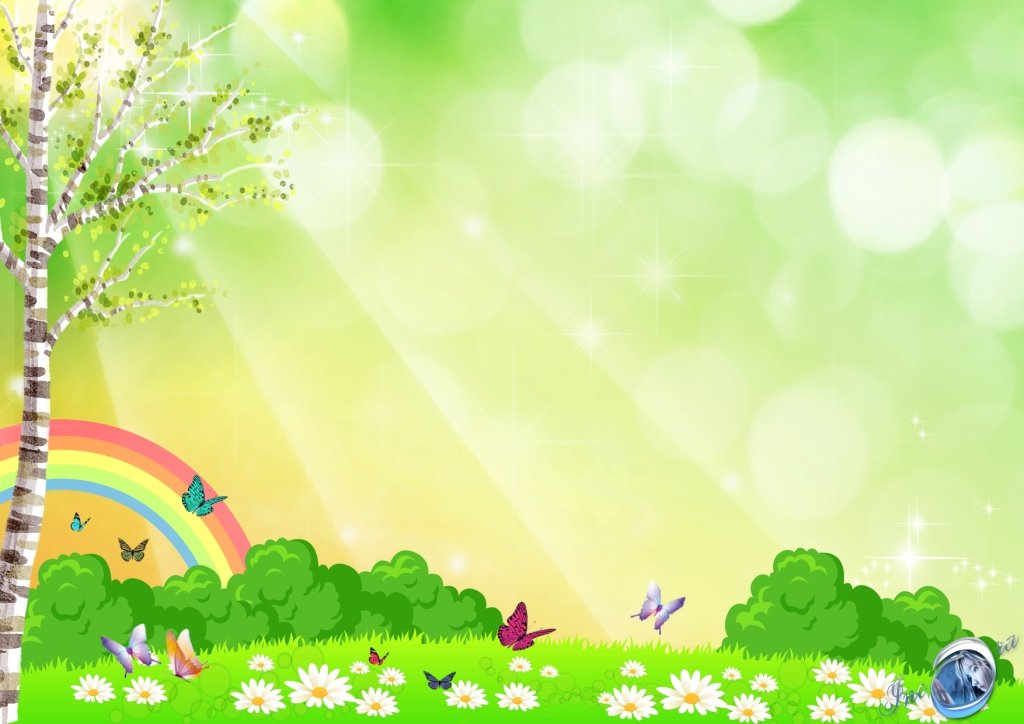 1 этап: Организационный 
1. Изучение литературы по вопросу развития речевого дыхания 2. Составление плана - схемы проекта 3. Планирование работы с родителями по вопросу формирования правильного дыхания и привлечения к изготовлению пособий для дыхательной гимнастики, «дыхательных тренажеров».
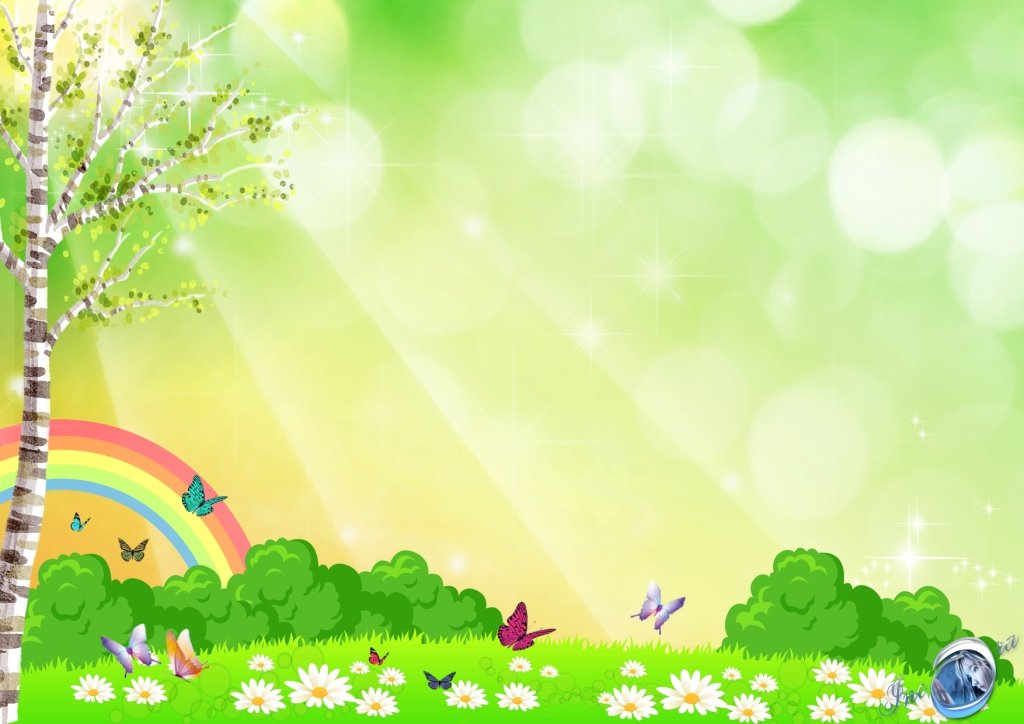 2 этап: Практический Работа с детьми:  
1. Выработка длительного плавного выдоха, дифференциация ротового и носового выдоха октябрь2. Выработка глубокого вдоха и длительного выдоха, обучение технике диафрагмального дыхания 
3. Закрепление диафрагмального дыхания на материале гласных и согласных звуков 4. Развитие силы голоса, направленности и силы выдоха 5. Выполнение дыхательных игр и упражнений с использованием дыхательных тренажеров 6. Беседы и игровые ситуации о роли правильного дыхания для сохранения здоровья
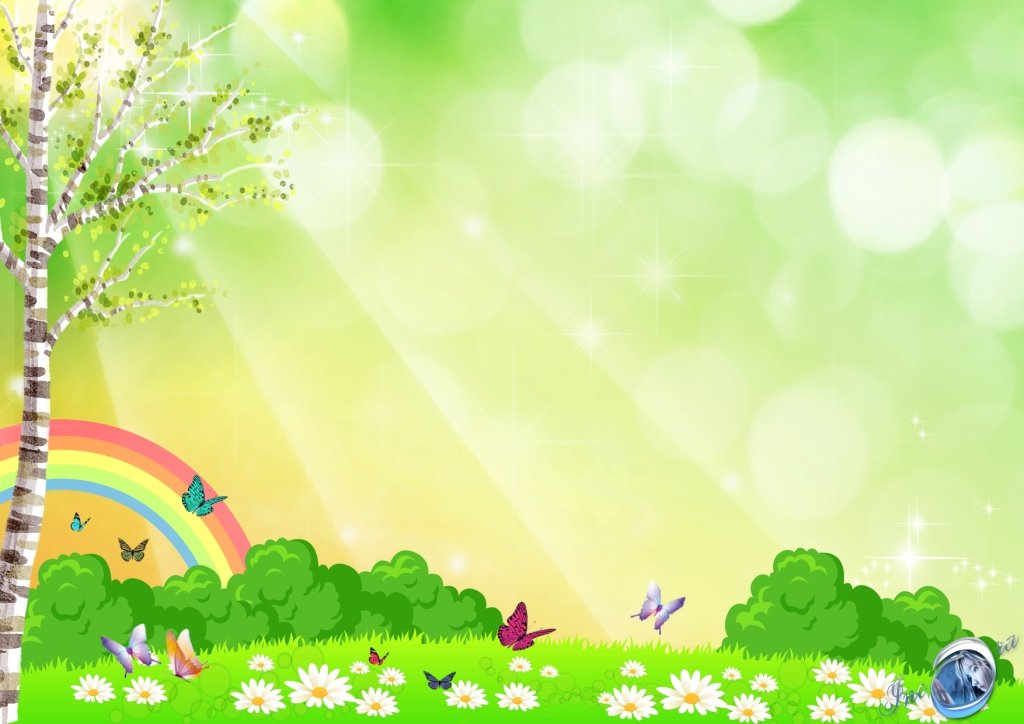 Работа с детьми:
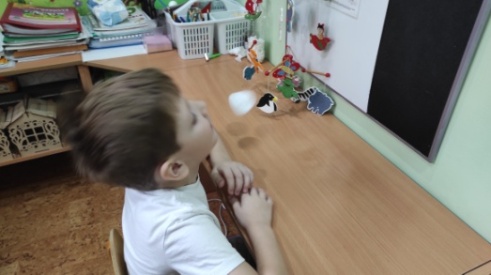 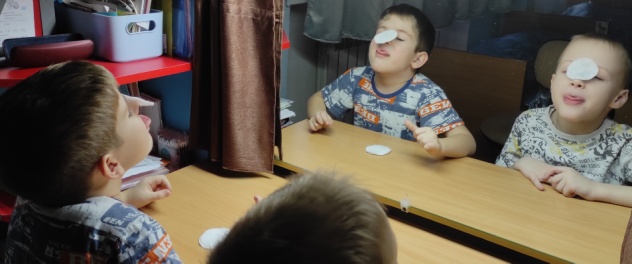 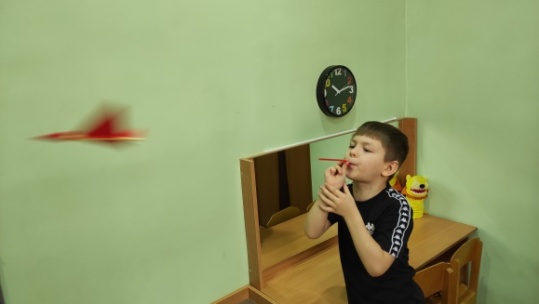 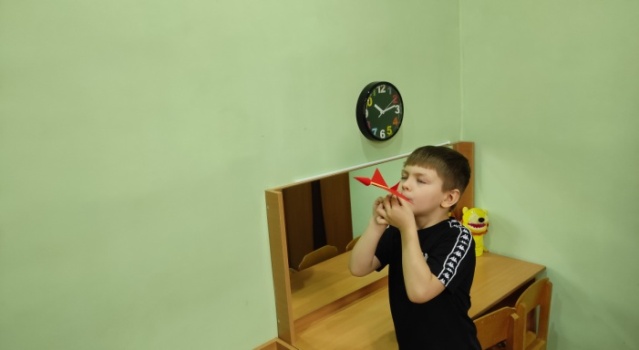 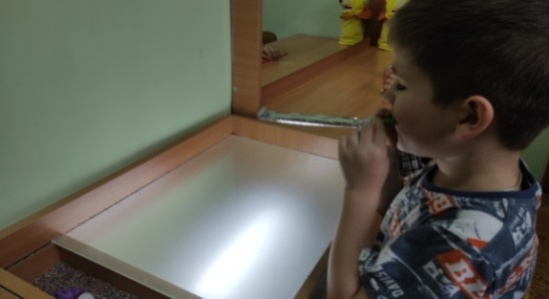 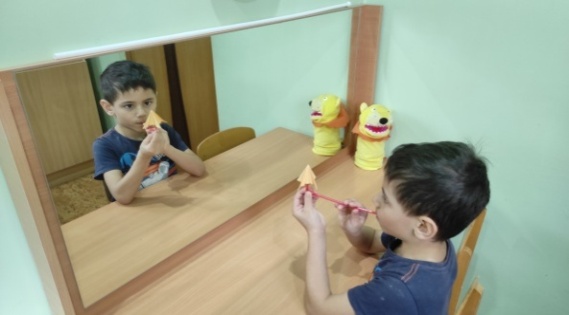 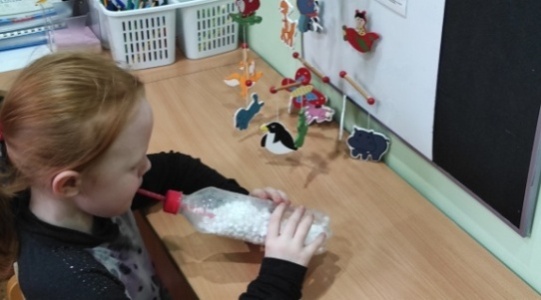 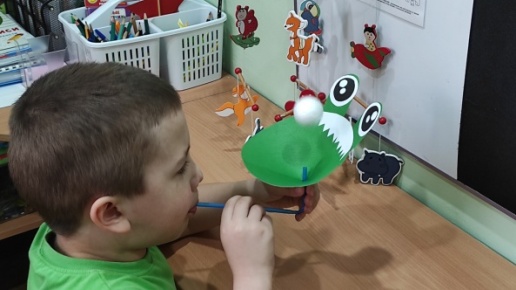 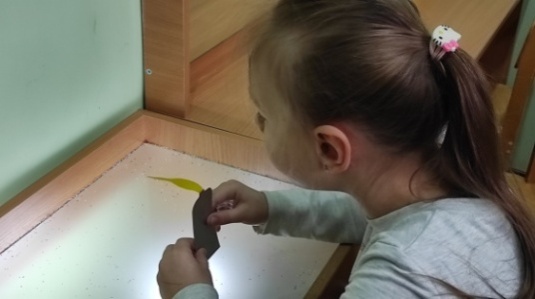 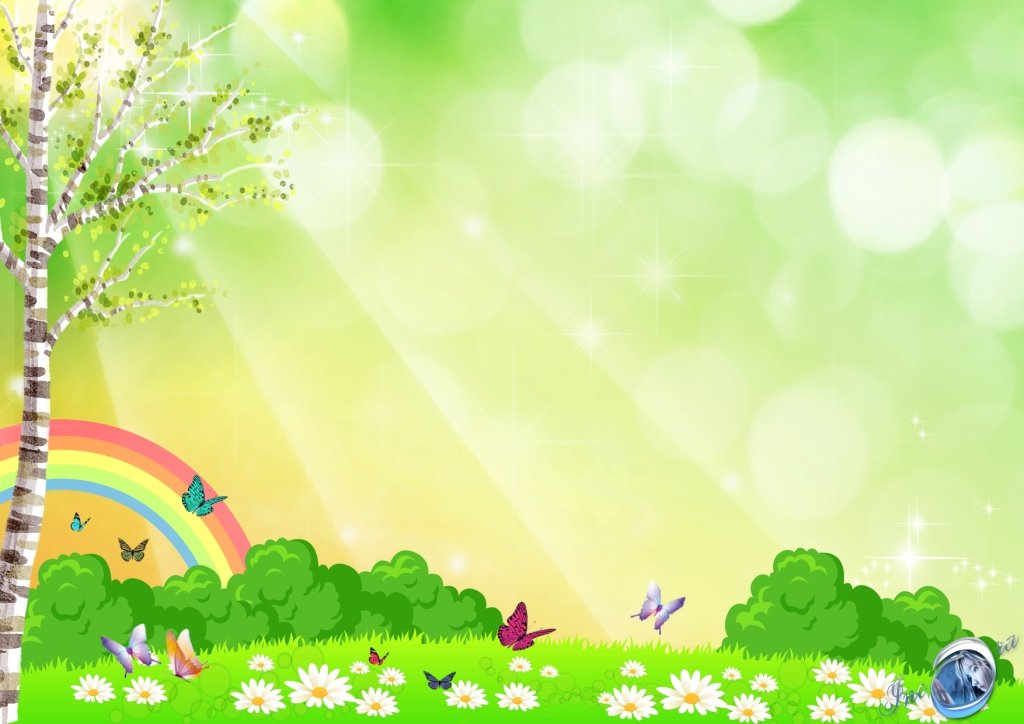 Работа с детьми:
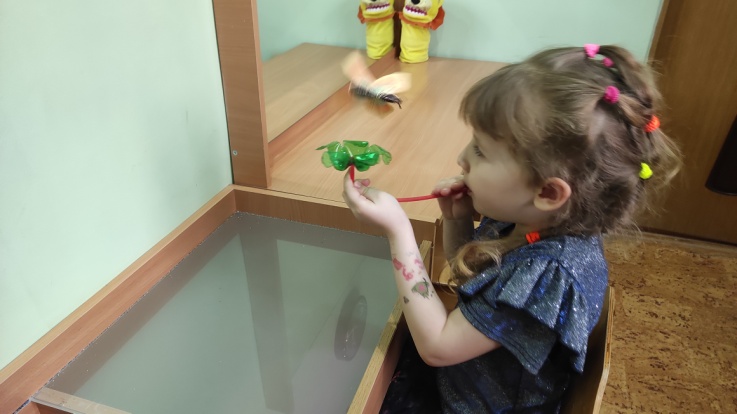 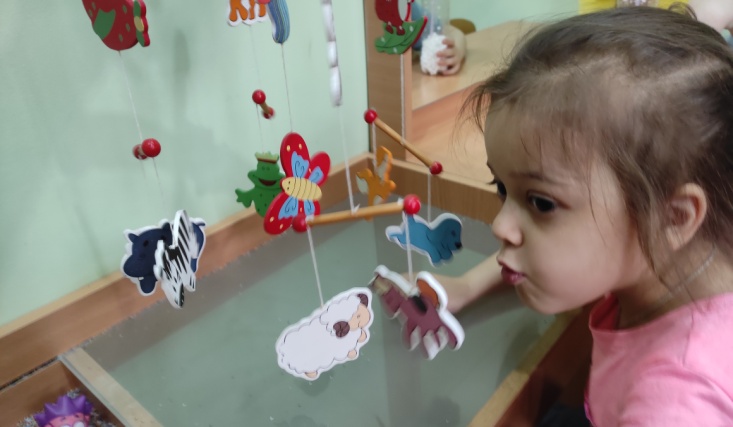 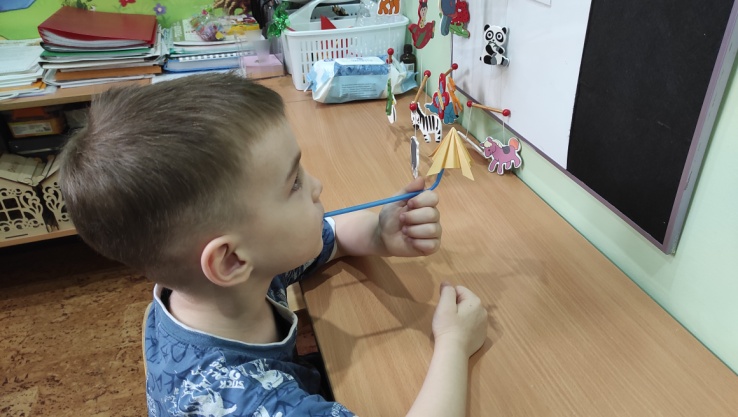 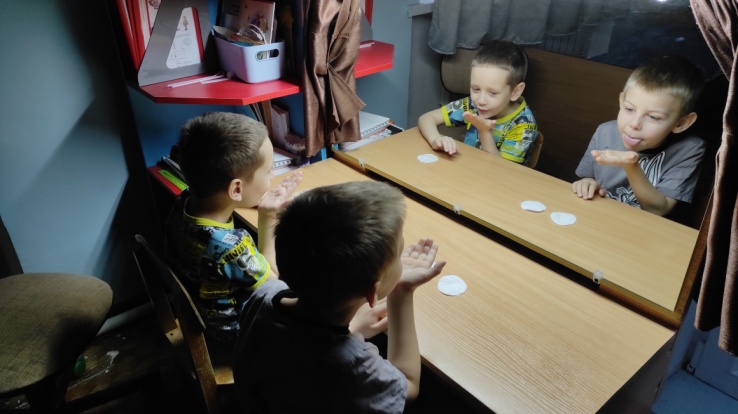 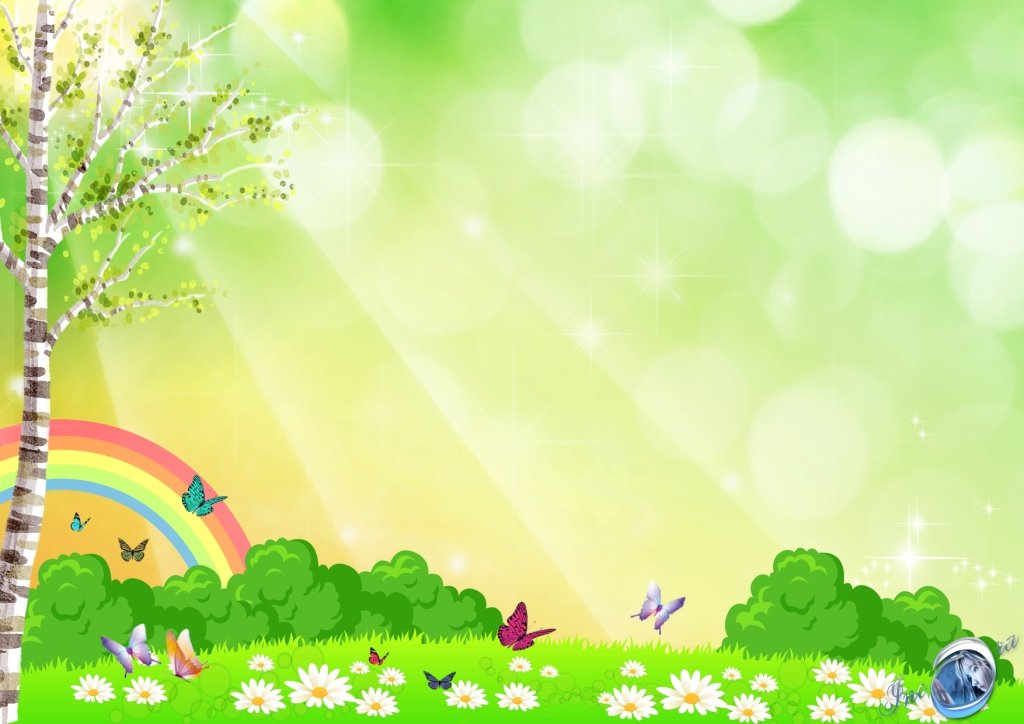 Работа с педагогами ДОУ: 
Консультация «Речевое дыхание – энергетическая основа речи»  Презентация игр и пособий по развитию дыхания у детей
Работа с родителями:
Консультация тренинг «Развитие речевого дыхания детей – дошкольников»
Оформление папки-передвижки «Упражнения на развитие речевого дыхания детей»
Индивидуальные консультации  для родителей
Оформление памятки для родителей «Упражнения для развития речевого дыхания»
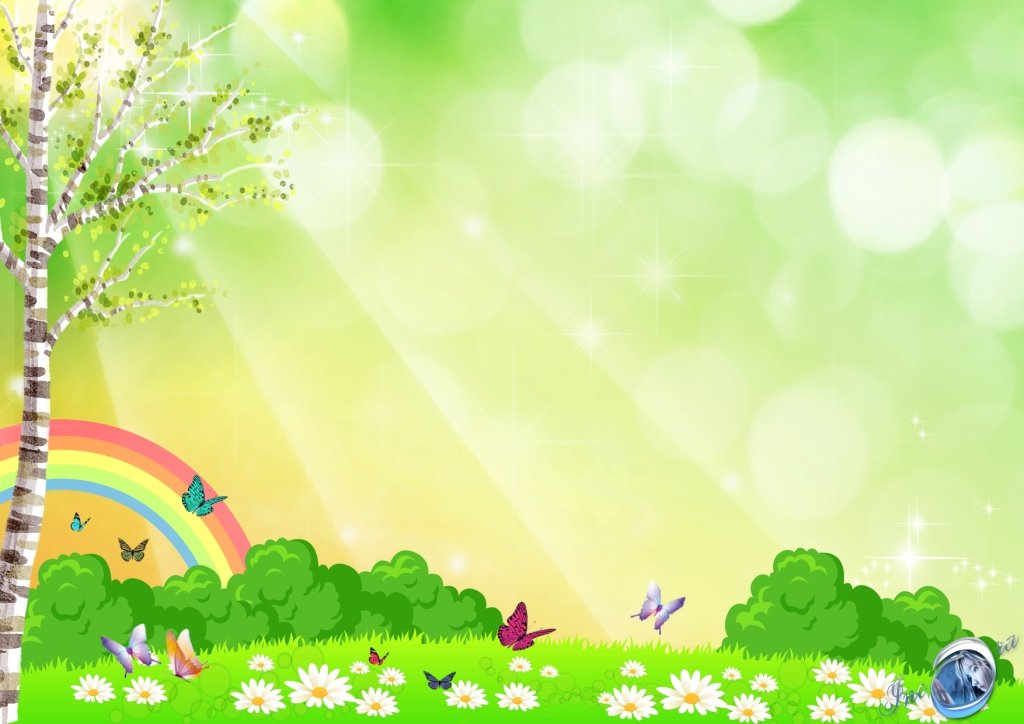 3 этап: Итоговый 
Разработка картотеки упражнений на формирование речевого дыхания, комплексов дыхательной гимнастики .
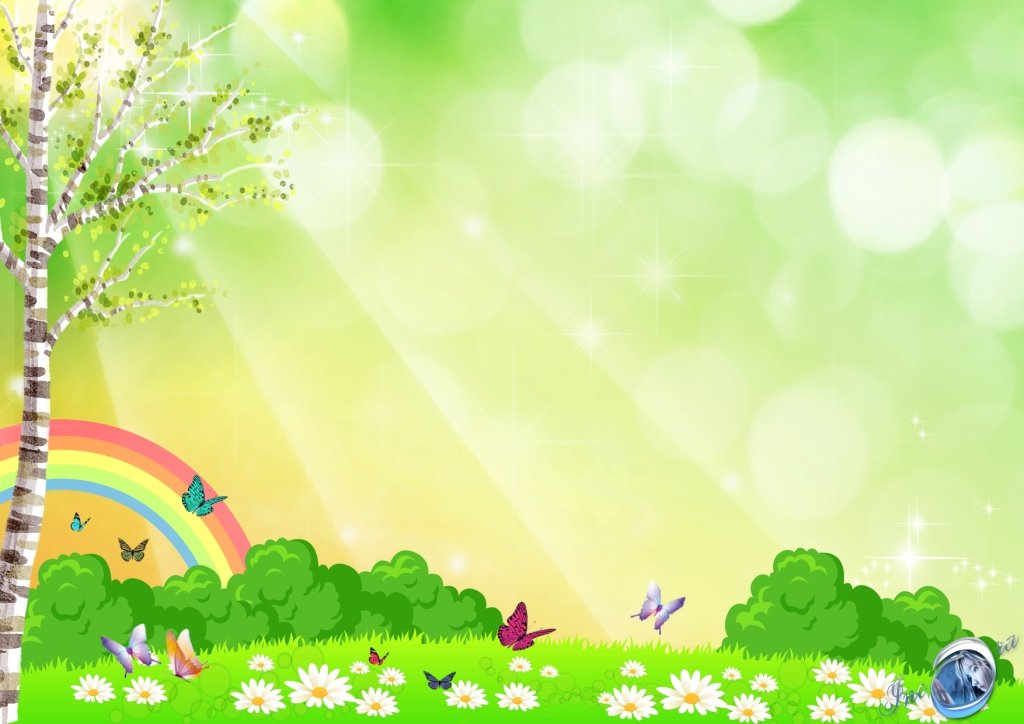 Конечным этапом проекта будет являться:- Сформированная устойчивая мотивация детей к речевому развитию.- Повышение грамотности родителей в вопросах воспитания и обучения детей с речевыми нарушениями, оказания им поддержки и помощи в коррекционном процессе.- Повышение профессиональной компетентности педагогов ДОУ в вопросе оказания поддержки детям с речевыми нарушениями.
Практический результат проекта: 
-  Оформление выставки «Послушный ветерок».-  Практическое применение пособий в течение учебного года в    утренней коррекционной гимнастике, на коррекционных занятиях и непосредственно образовательной деятельности в группе.
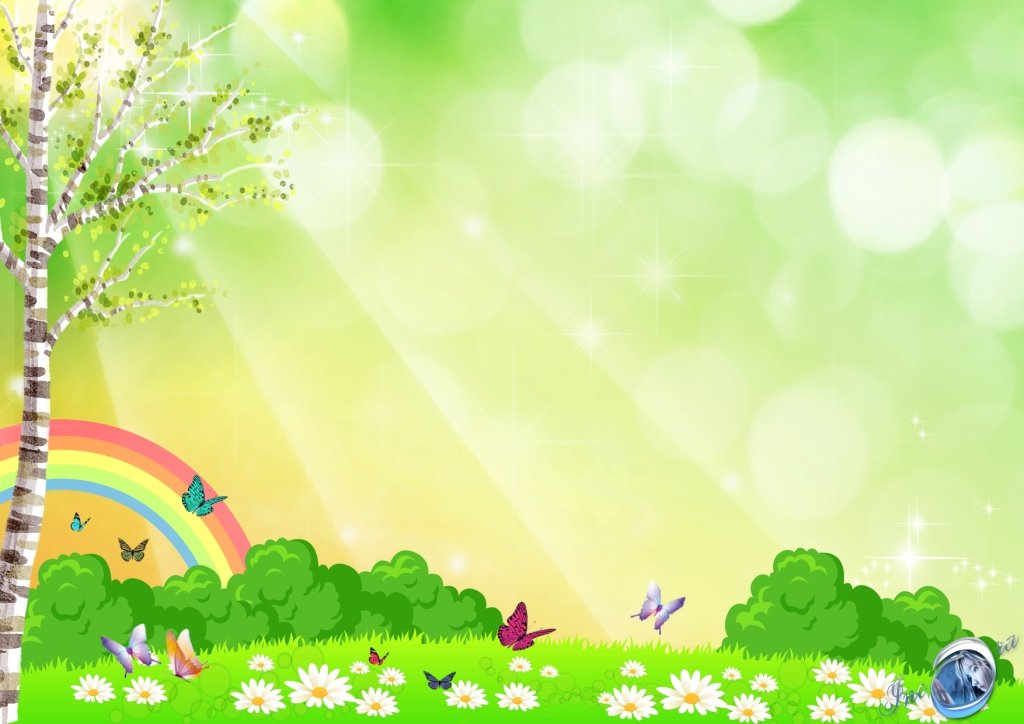 Вывод:

Выработка воздушной струи является одним из необходимых и значимых условий постановки звуков. Работу по формированию правильной воздушной струи необходимо начинать на подготовительном этапе формирования правильного звукопроизношения, наряду с развитием фонематического слуха и артикуляционной моторики. Правильное речевое дыхание-основа для нормального звукопроизношения, речи в целом. Работа, направленная на развитие дыхания, выработки воздушной струи дает положительный эффект. При педагогическом воздействии овладение правильным дыханием идет быстрее, раньше происходит удлинение и усиление внеречевого выдоха, удлинение выдоха в процессе фонации звуков, что дает возможность быстрее поставить необходимые звуки.
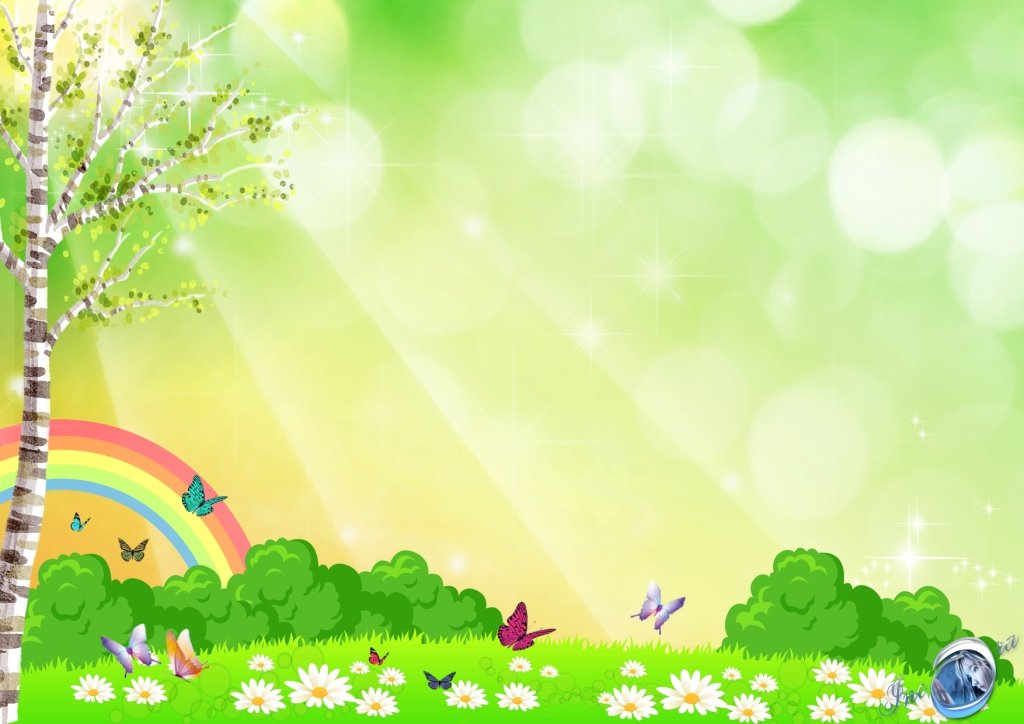 В перспективе: 

Поиск и разработка новых инновационных форм коррекционной работы с детьми с речевыми нарушениями во взаимодействии со всеми участниками образовательного процесса.
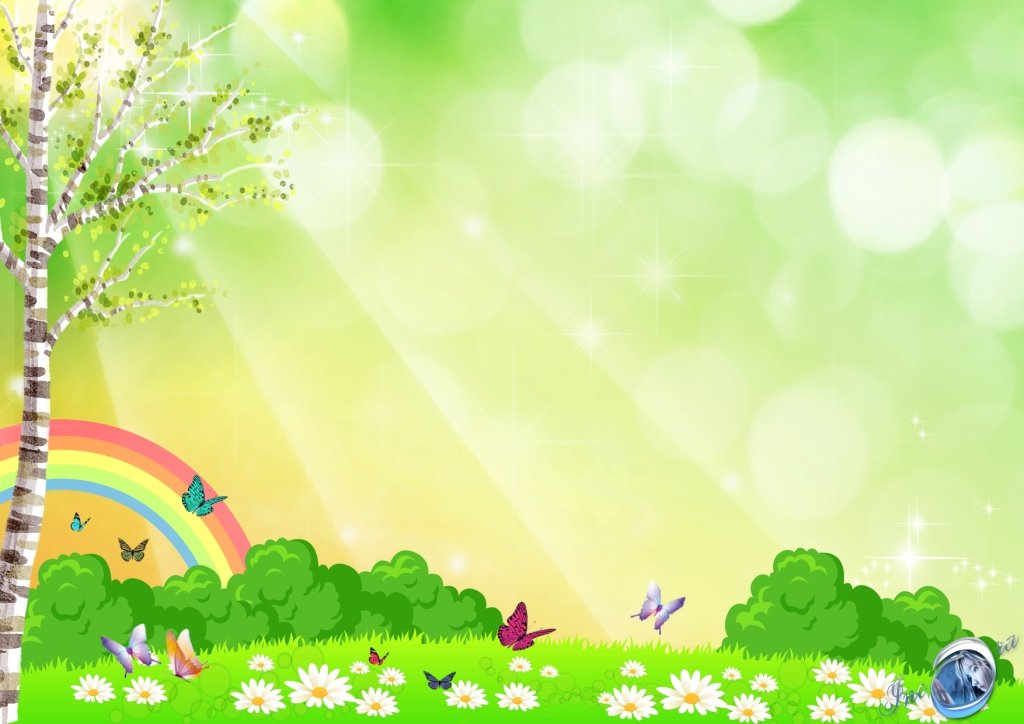 Литература: 
1. Леонова М.А., Крапивина Л.М. Дидактические материалы по логопедии: «Послушный ветерок» М., «Школа – пресс», 1999.2.Лукьянов Л.А., Ермолаев О.Ю., Сергиенко В.П. Тренируем дыхание. М.,Знание 1987.3.Симкина Л.П.,.Титаровский Л.В. Азбука здоровья М.,Амрита – Русь, 2006 4. Веракса Н.Е., Веракса А.Н. Проектная деятельность дошкольников. М., 20105. Евдокимова Е.С. Технология проектирования в ДОУ. Сфера. М.2005
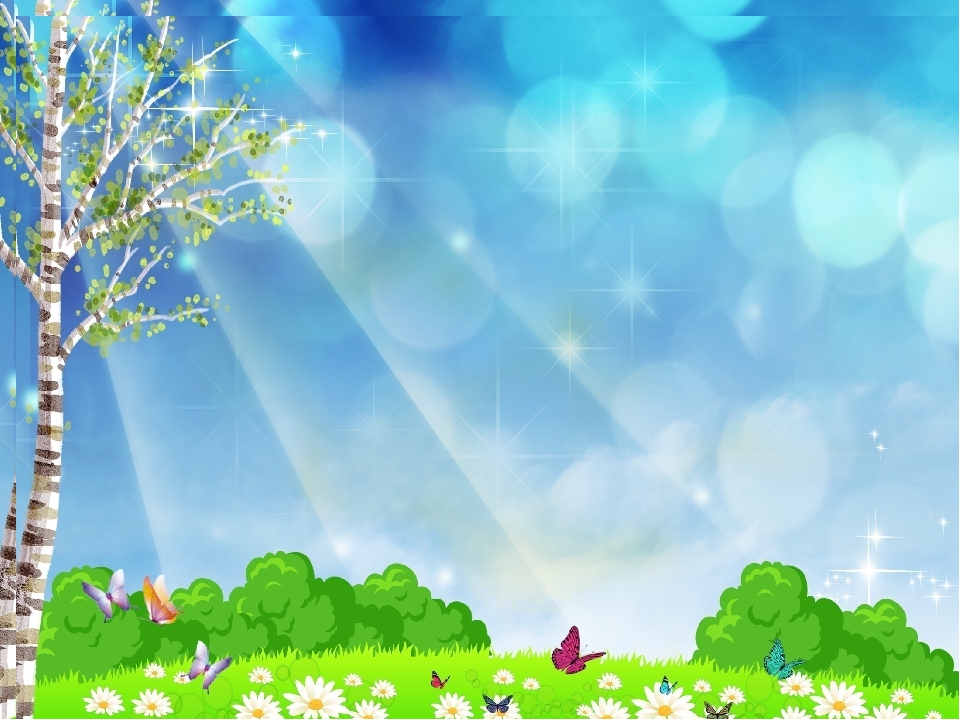 Спасибо за внимание!
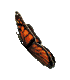